Суть виховання. Необхідність християнського вих.
Особа християнського вихователя
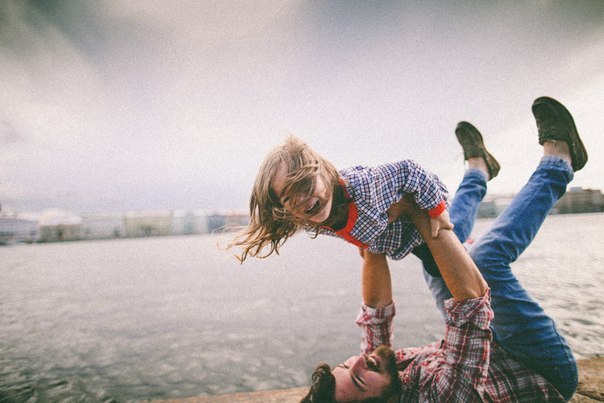 Виховання — це складний і багатогранний процес формування особистості, створення оптимальних умов для її фізичного, психічного та соціального розвитку. 

Основна мета виховання — всебічний гармонійний розвиток особистості. 


Об’єктом виховання є молода людина зі своїми здібностями, які вона виявляє, вдосконалює і реалізує.
Об’єктом християнського виховання є молода людина, яка через хрещення стала Божою дитиною.
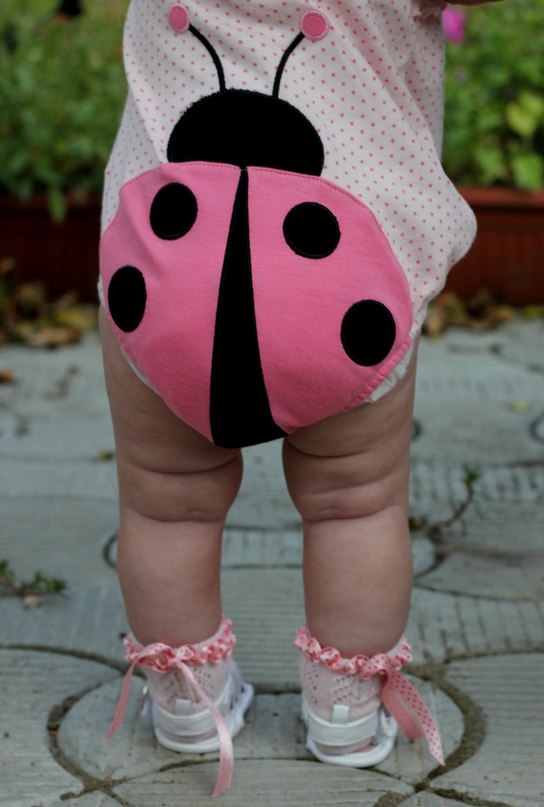 «Вихователь повинен бути терпеливим ткачем стосунків, що ґрунтуються на любові. Його педагогіка є тріумфом поваги до дитини, її величі та слабкості, її гідності як Божої дитини.»
                     (о.Оноріно Пістеллато)
Сім виховних принципів
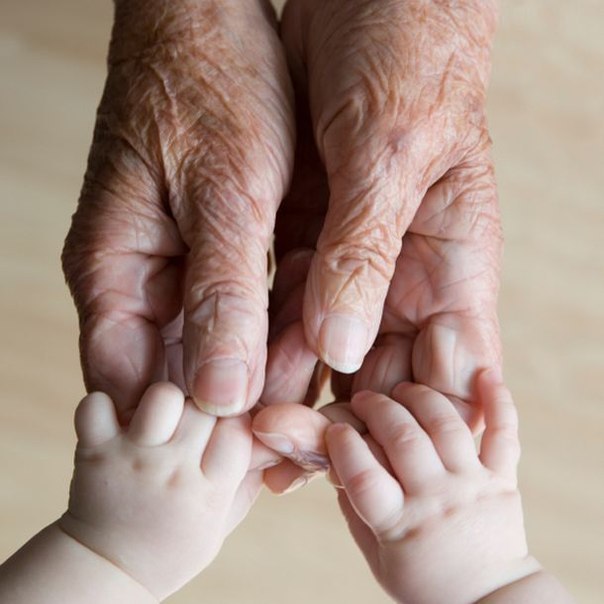 Виховний принцип – це користування виховними засобами належним способом і за певними правилами.
1 виховуй природньо;
«Все ,що нам потрібно у світі, може почекати…тільки не ДИТИНА. Їй не можна сказати: «Почекай до завтра» Ім*я її-СЬОГОДНІ».

Габріелла Містраль
(тобто брати до уваги фізичні, розумові і душевні можливості в залежності від розвитку дитини).
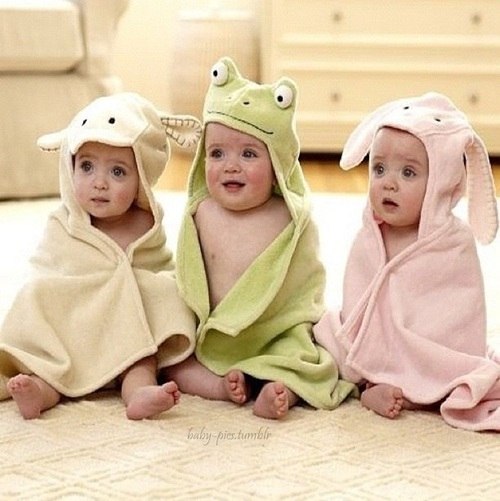 2 виховуй релігійно;
«Найосновніше,що має донести педагог до дитини, це: тебе ЛЮБИТЬ Господь».

Етьєн Верхан
3 виховуй з виховною любов’ю;
«Слухання-це одна з форм любові. Де немає любові, там немає виховання».
О.Ніко Туніч, СДБ
4 виховуй з радістю;
«Радість починається тієї миті, коли ти перестаєш шукати свого власного щастя, щоб давати його іншим».
                       М.Куст
«Вчитель повинен бути експертом із людяності, уважним до цінності людських потреб і вимог особистої моралі. Він навчає мистецтва ЖИТТЯ».


О.Оноріно Пістеллато,СДБ
5 виховуй до життя;
6 виховуй патріотично;
«Сучасний педагог має не тільки доповнювати, але й будувати; створювати систему цінностей, спільну для всіх майбутніх громадян».

О.Сандро Ферраролі, СДБ
«Вчитель повинен виробляти в учнів позитивне бачення самих себе».


О.Сандро Ферраролі, СДБ
7 виховуй гармонійно;
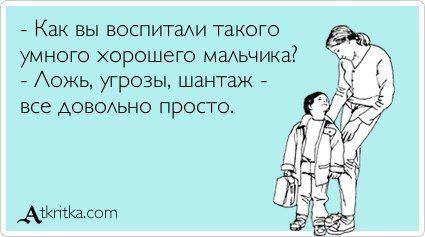 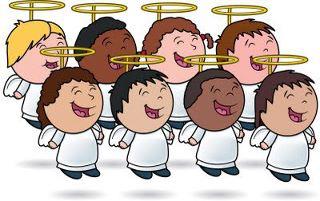 ?
                                          ЧИ
Дякую за увагу 